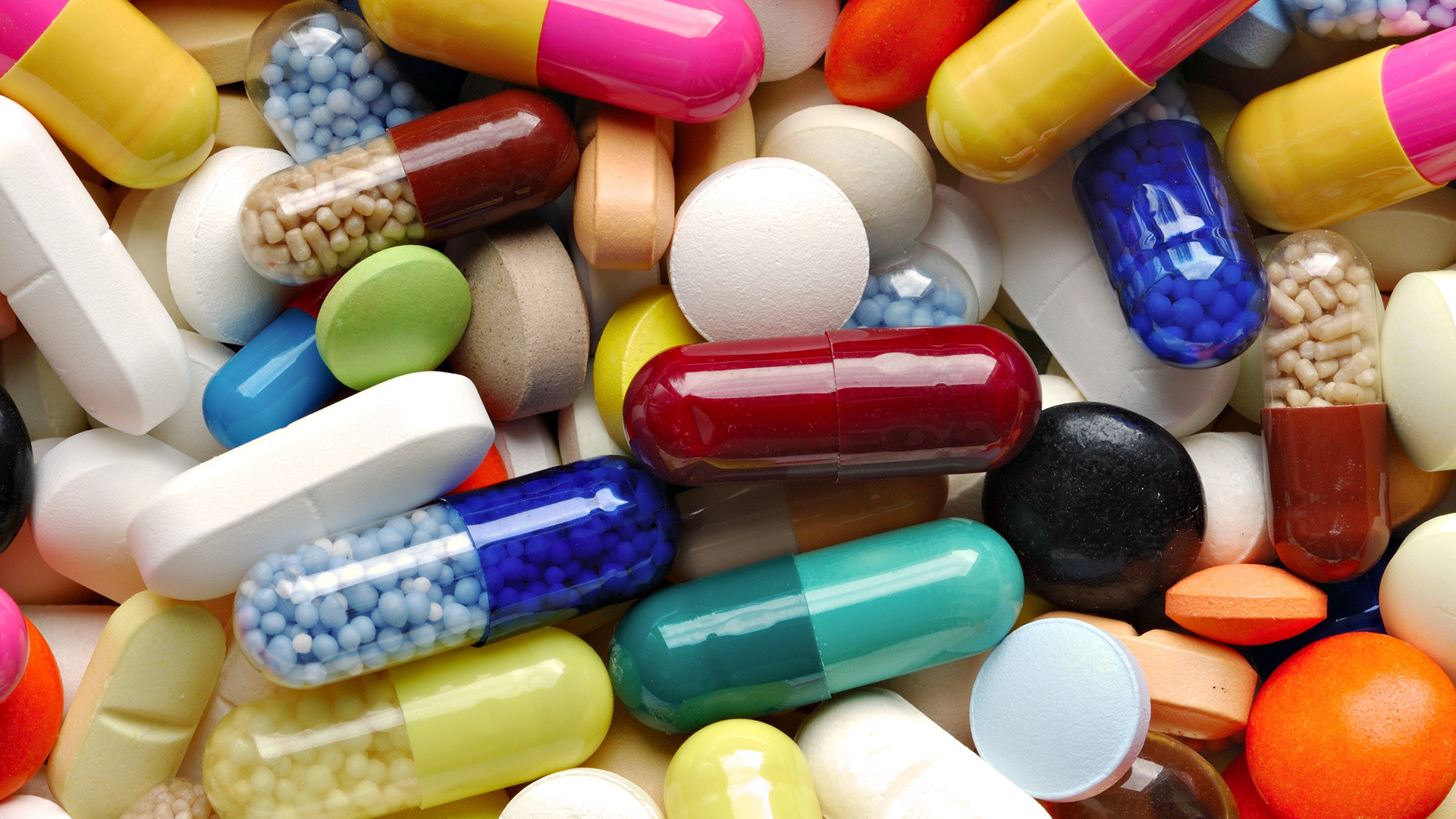 INTRODUCTION À LA PSYCHOPHARMACOLOGIE
Pr. LAOUDJ. M
I- POURQUOI DE LA PSYCHOPHARMACOLOGIE POUR PSYCHOLOGUES ?
la psychologie clinique et la psychiatrie ont relativement                       le même objet d’étude :  le patient ou le malade mental. En plus la psychologie clinique, tend théoriquement vers le champ moderne des « neurosciences ». Autrement dit, les sciences du cerveau où se déroule la plupart de nos activités mentales…
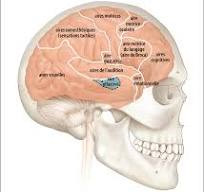 Pour que le psychologue clinicien puisse travailler efficacement, il faut qu’il soit formé parfaitement sur deux volets principaux : 1- Une connaissance théorico-pratique sur     les thérapies cognitives et     comportementales, la thérapies     Interpersonnelles, la thérapie systémique,     les thérapies de médiation, le     neurobiofeedback...etc.2- Une formation de qualité sur les     indications et les contre-indications des     médicaments psychotropes destinés aux     malades mentaux.
À partir de cette formation scientifique, le ou la  psychologue puisse inscrire sa profession tant que faire ce peut, dans un cadre intégratif et/ou Combiné au moment où, il ou elle entreprend une prise en charge efficace avec les patients en situation de souffrance mentale.
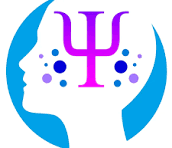 II- HISTOIRE DE LA RECHERCHE EN PHARMACOLOGIE:
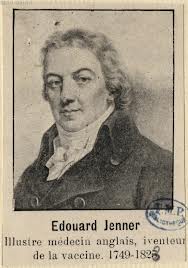 1796 : 14 MAI 1796 ÉDOUARD JENNER DÉCOUVRE                                                LE VACCIN CONTRE LA VARIOLE. 1817: F. W. SERTÜRNER, découvre  LA MORPHINE «Jeune pharmacien d'Eimbeck  près de Hanovre » .
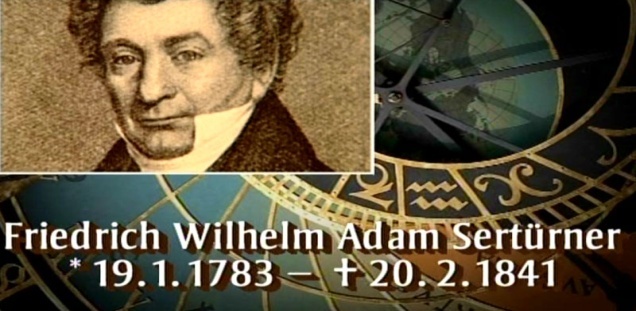 1820: Découverte de la QUININE PAR les chimistes français JOSEPH PELLETIER et JOSEPH CAVENTOU. Ils ont pu extraire les principes actifs    de l'écorce de quinquina, arbuste originaire d'Amérique du Sud connu au dix-huitième siècle, qui contient un  alcaloïde naturel  antipyrétique, analgésique et, surtout antipaludique.
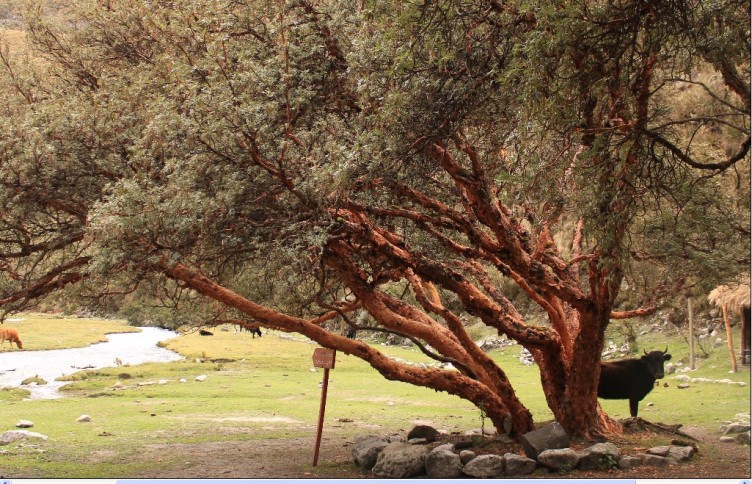 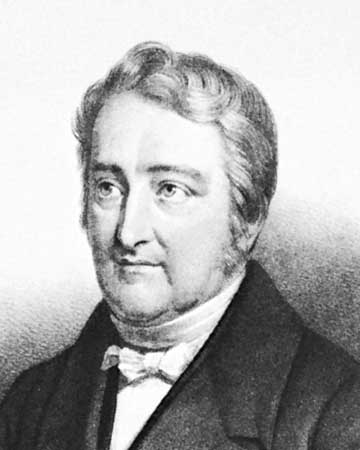 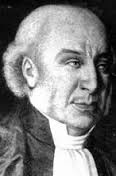 JOSEPH CAVENTOU
JOSEPH 
PELLETIER
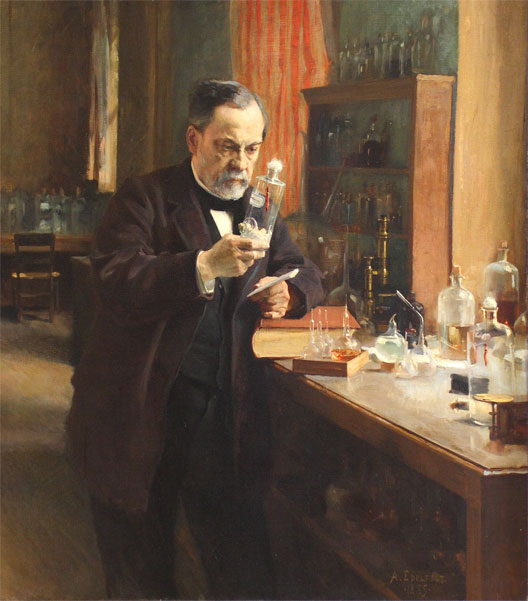 1882: LOUIS PASTEUR découvre le vaccin contre      la rage.
1906:  découverte du premier médicaments anti-syphilis (La syphilis est une infection transmissible sexuellement (ITS), causée par la bactérie Tréponema pallidum.) Le traitement consiste en l'administration d'une dose d‘antibiotique à base de pénicilline par voie I.M.
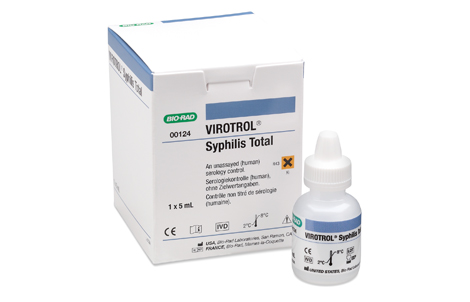 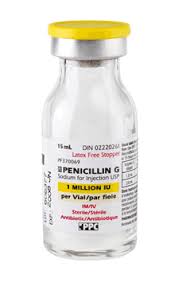 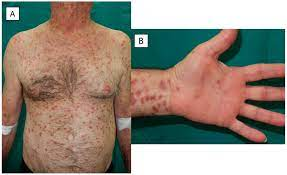 1921:  découverte du BCG. Le vaccin bilié de Calmette  et Guérin, le plus souvent dénommé LE BCG, C’est un VACCIN contre la tuberculose.
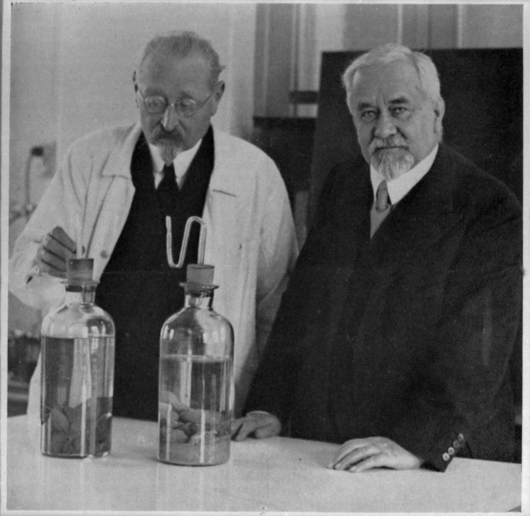 1935: découverte des sulfamides (des agents antimicrobiens)  GERHARDT DOMAGK a été couronné en 1939 par le prix Nobel pour sa découverte de l'action du Prontosil sur les maladies à streptocoques.
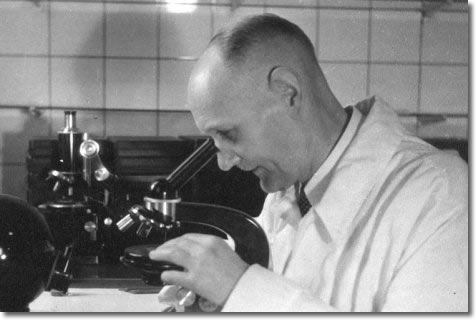 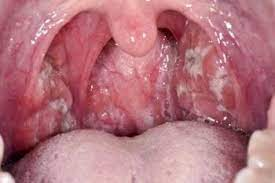 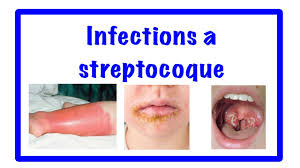 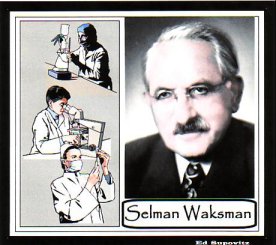 1935 : Découverte des ANTI-INFECTIEUX :  dont La streptomycine  menée par un scientifique d’origine russe, travaillant aux Etats-Unis depuis 1910, SELMAN ABRAHAM  WAKSMAN (lauréat du prix Nobel de physiologie  en 1952).
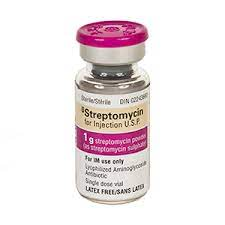 1935: Frederick Grant Banting avec l'aide de Charles Best un étudiant en médecine                et de J. B. Collip un chimiste Découvrent L’insuline ,utilisée pour la première fois comme médicament hypoglycémiant.
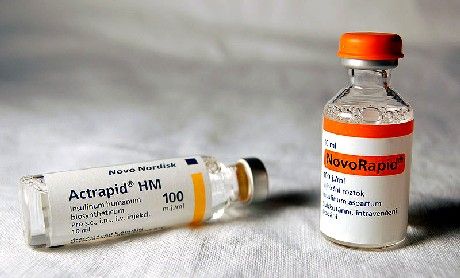 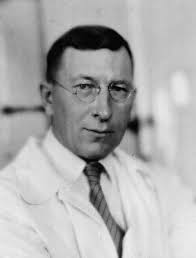 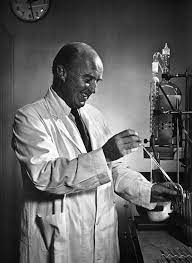 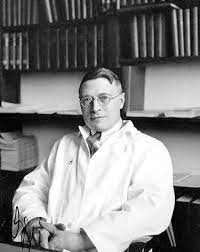 La même année, Banting  et Mac Leod reçoivent le Prix Nobel de physiologie et de médecine pour leurs travaux sur  l’insuline (traitement du diabète)
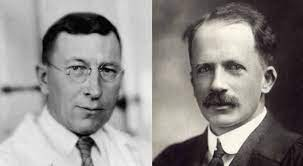 1940: Découverte  de                        la  pénicilline (antibiotiques) PAR ALEXANDER FLEMING  biologiste et  pharmacologue britannique  À la base, la pénicilline est une toxine synthétisée par certaines espèces de moisissures du genre Penicillium .
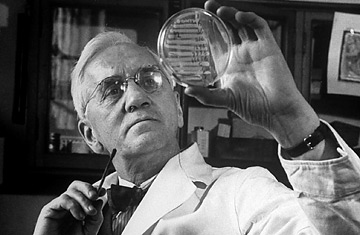 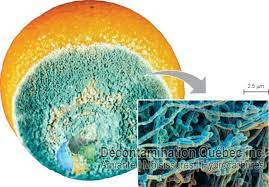 1942:  Découverte de la chimiothérapie contre le cancer. C’est un traitement comportant l'administration de plusieurs médicaments qui agissent sur les cellules cancéreuses, soit en les détruisant, soit en les empêchant de se multiplier.
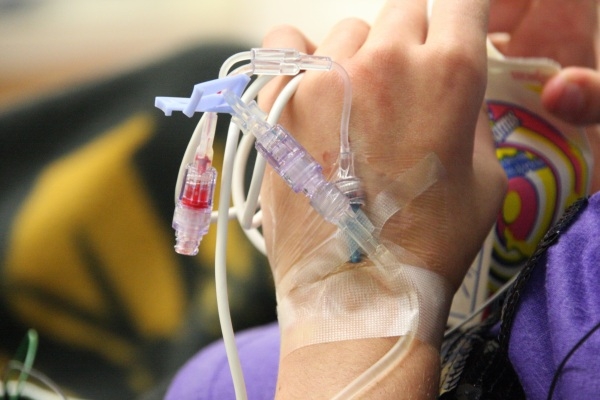 1949 : découverte de                   la cortisone, produite                     dans la zona fasciculata des corticosurrénales situées au pôle supérieur des reins, est un précurseur inactif du cortisol.
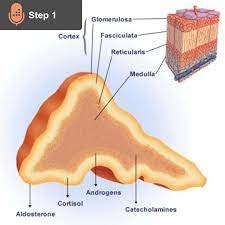 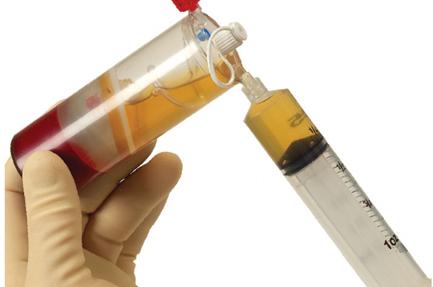 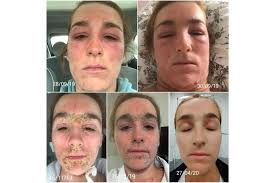 La cortisone a un rôle essentiel dans la régulation de certaines grandes fonctions de l'organisme : métabolisme des sucres, les défenses immunitaires, action sur l'inflammation… Chaque individu produit de façon quotidienne du cortisol qui est nécessaire au bon fonctionnement de l'organisme.
1950: Découverte DES NEUROLEPTIQUES,                       Une véritable révolution EN PSYCHIATRIE.
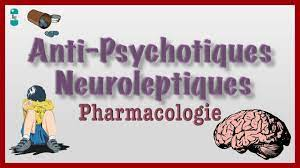 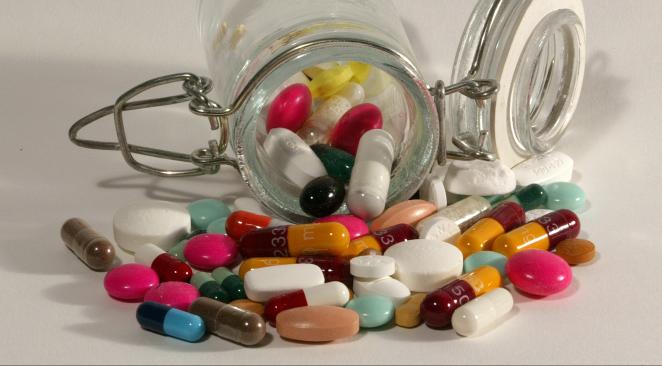 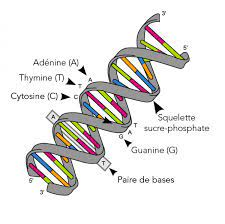 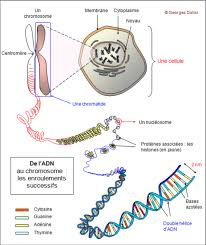 1953:  Découverte de la structure de l’ADN.
1953: Découverte de la contraception orale.
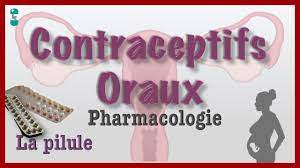 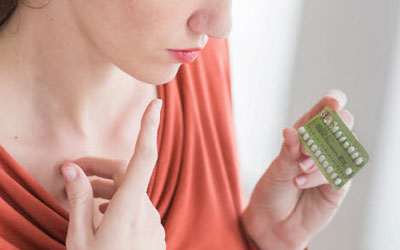 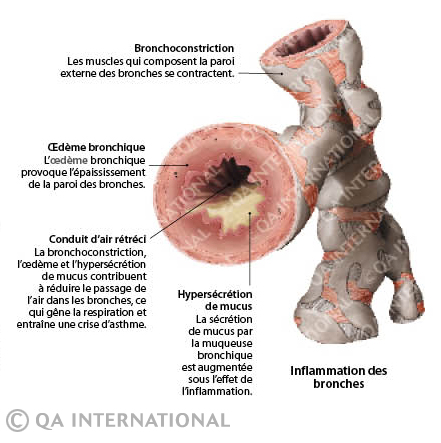 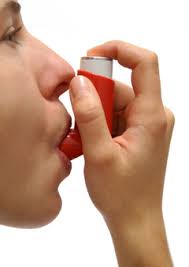 1967:  Découverte des premiers  broncho-dilatateurs inhalés (asthme)
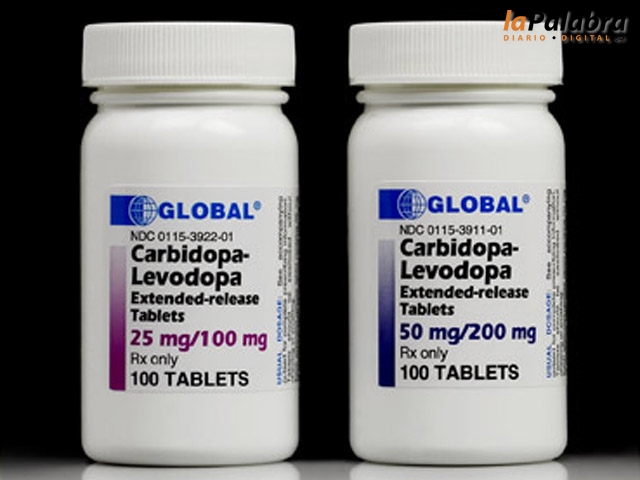 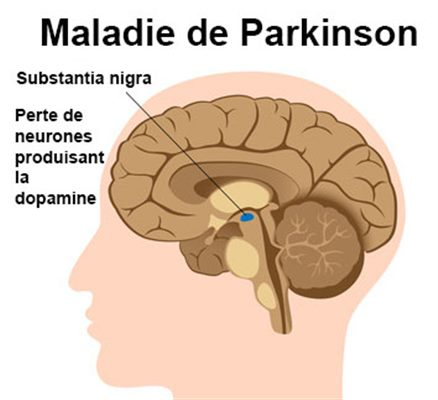 1970: Découverte de la Levodopa (dopamine pour la maladie de  Parkinson).
1976 : Découverte de la cyclosporine (immunosuppresseur  dans la transplantation)
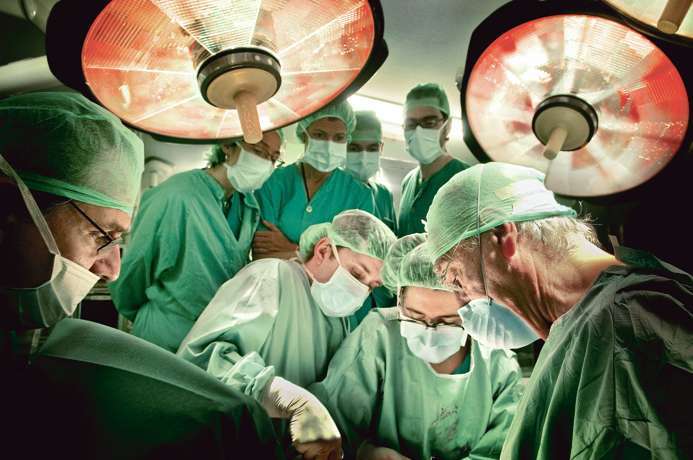 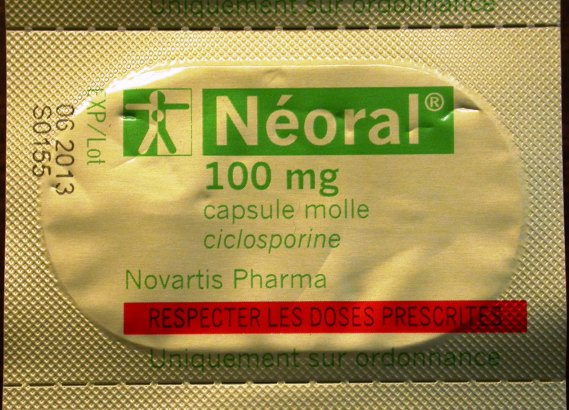 1977: éradication de la variole par le técovirimat.
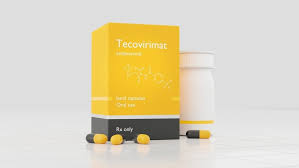 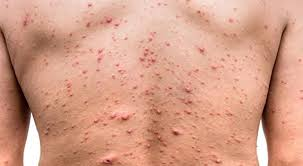 1978: naissance de Louise Brown, 1er bébé issu de la fécondation in vitro.
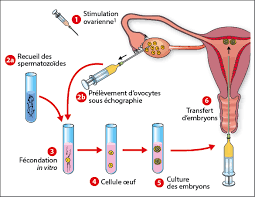 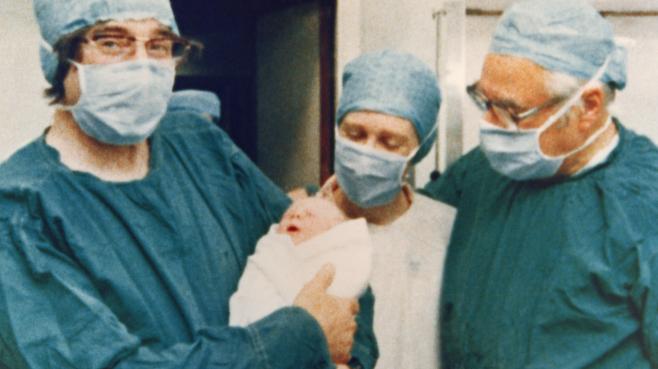 1980: production des interférons par recombinaison génétique.
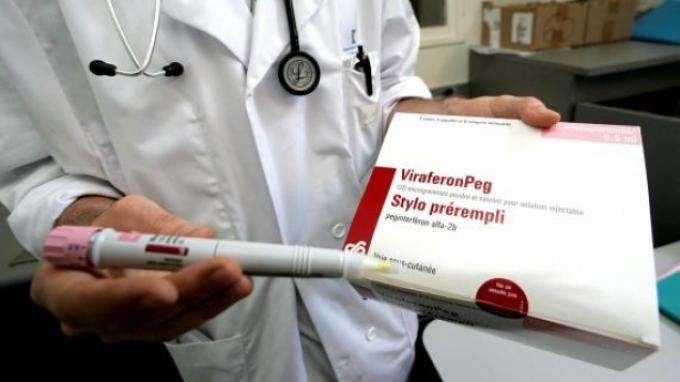 N.B/  Les interférons (IFN) sont des protéines (glycoprotéines ). Ils sont naturellement produits par les cellules du système immunitaire, Ils ont pour rôle de défendre l'organisme des agents pathogènes tels les virus, bactéries, parasites et cellules tumorales. Ils sont utilisés dans le traitement de maladies virales (hépatites, virus des papillomes, VIH, etc.), éventuellement en cancérologie.
1983 : identification du virus VIH.
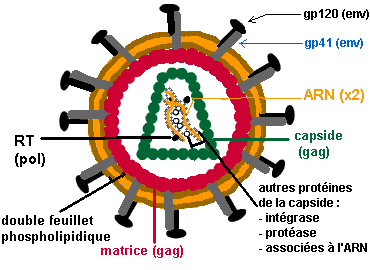 1983 : Découverte du TRIPTAN (ANTIMIGRAINEUX).
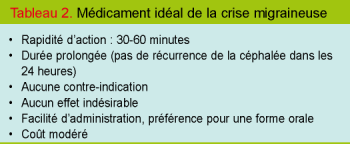 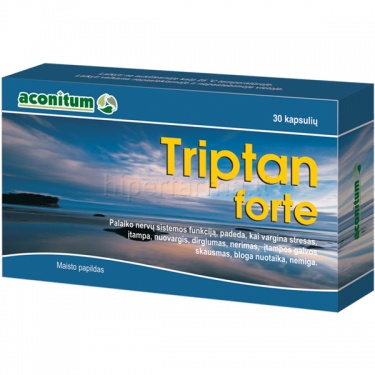 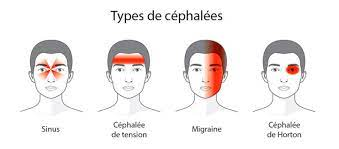 1984 : éradication de                  l’helicobacter Pylori (ulcère  gastroduodénal).
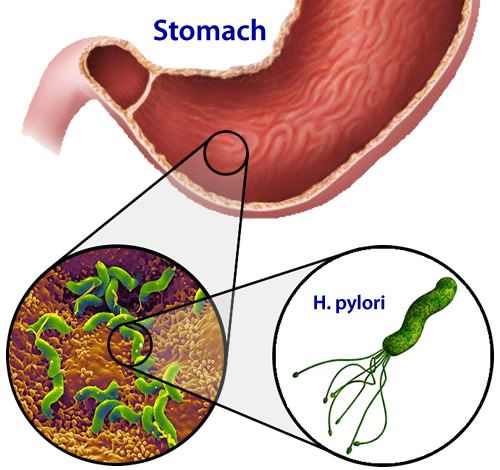 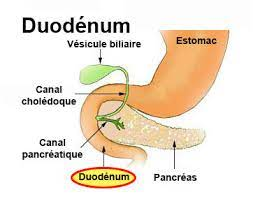 1987: Découverte de la Zidovudine , premier traitement contre le VIH/ SIDA.
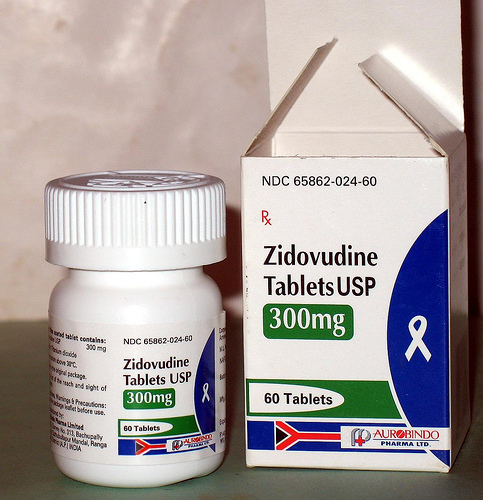 1989: Découverte de l’OMEPRAZOLE.
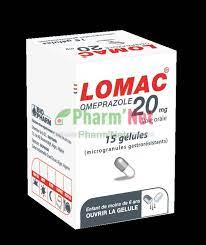 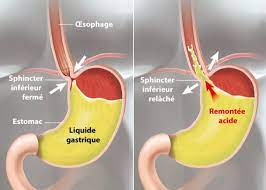 Il est indiqué dans le traitement à court terme des symptômes du reflux gastro-œsophagien (par exemple brûlures d'estomac, régurgitations acides) chez l'adulte (à partir de 18 ans).
1993: Découverte de l’interféron ß, premier traitement contre                                  la sclérose en plaques.
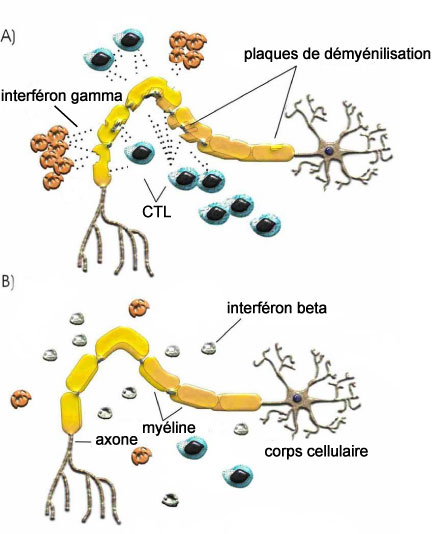 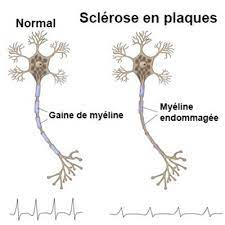 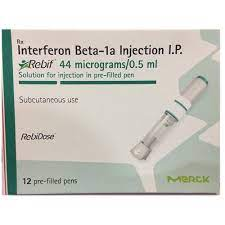 1995: Découverte de la première  monothérapie contre l’épilepsie.
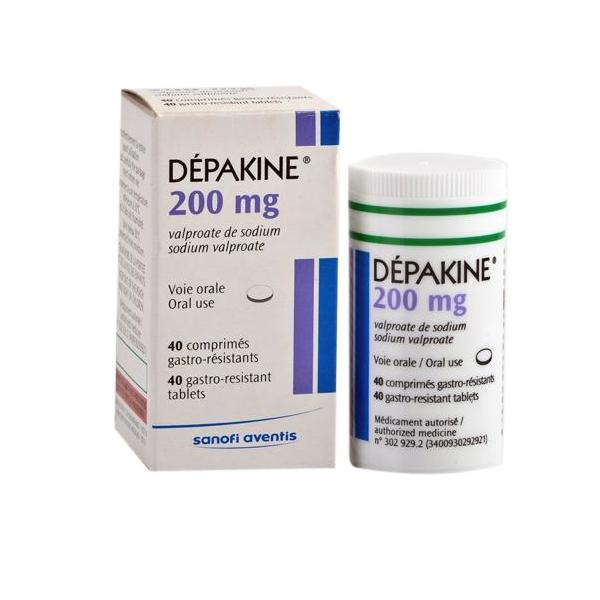 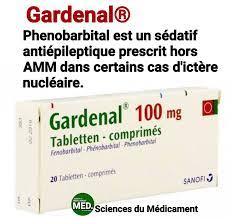 1996: Découverte de l’OLANZAPINE, nouvelle génération de Neuroleptique contre                        la schizophrénie.
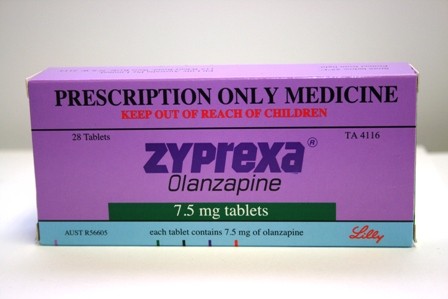 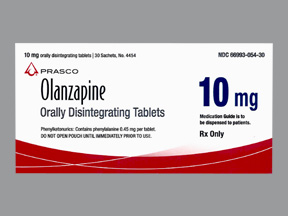 1996 : LANCEMENT DES TRITHÉRAPIES ANTIRÉTROVIRALE CONTRE LE VIH/SIDA A SAVOIR : 1/- LAMIVUDINE 2/- EMTRICITABINE3/- TENOFOVIR N.B/ La trithérapie se dit de tout traitement Médicamenteux comprenant trois principes actifs agissant différemment.
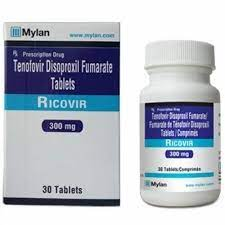 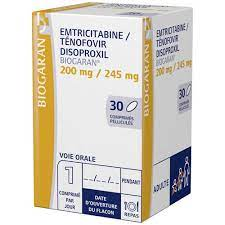 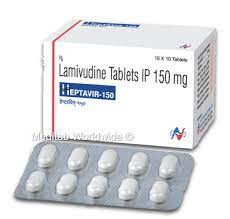 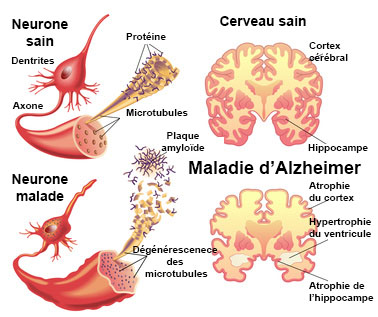 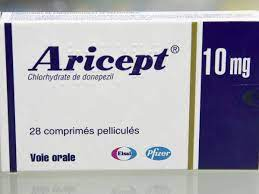 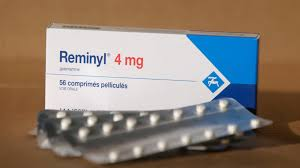 1997: Premiers traitements anti-Alzheimer
Les Apports cumulés de plusieurs  innovations technologiques ont abouti à une  fabuleuse révolution médicale :

THÉRAPEUTIQUE (vaccins, anti-bio, anti-diab, HTA,cancer, antalgiques …

DIAGNOSTIQUE : imagerie médicale (radio , echo-doppler,coronaro,fibro ,IRM, Scanner).

CHIRURGICALE: cœlioscopie, anesthésie, microchirurgie ,greffe d’organes, dialyse, prothèses artificielles, angioplastie…etc.
III- GÉNÉRALITÉS SUR  LA PHARMACIE…
DÉFINITION :Le terme « pharmacie » vient du grec (pharmakôn) qui signifie littéralement DROGUE, VENIN  ou POISON.
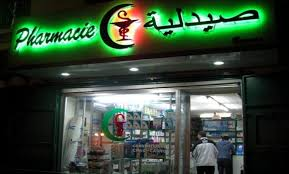 EN PHARMACIE ON ÉTUDIE:° la mise en forme,° Le contrôle,° La conservation et ° La dispense des médicaments.
* Soit en OFFICINE où sont préparés, conservés, remis au public les médicaments. 

* Soit dans un ÉTABLISSEMENT HOSPITALIER, un local où l'on entrepose et prépare les médicaments destinés aux malades en situation de traitement.
I / La pharmacie s'intéresse  à concevoir  et  préparer les médicaments. tenant compte, des interférences entre les molécules chimiques, ainsi que le contrôle des doses et des contre-indications.
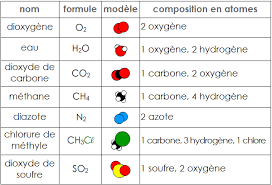 L’activité pharmaceutique        est liée à d’autres disciplines scientifiques : LA BIOLOGIE,                       LA BIOCHIMIE, et                LES SCIENCES MÉDICALES.
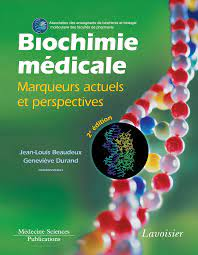 L’activité pharmaceutique se distingue par trois catégories qui se regroupent par leurs activités de recherche, de fabrication et de commercialisation des médicaments pour la médecine humaine ou vétérinaire:
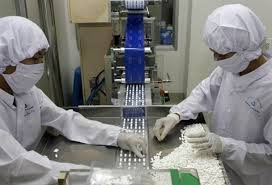 a) LA PHARMACIE CHIMIQUE ou PHARMACOCHIMIE  :                       C’est l’étude des produits chimiques, organiques et minéraux, utilisés comme médicaments, seuls ou en combinaisons. (ex: solutions, sirops, pommades, ….etc.).
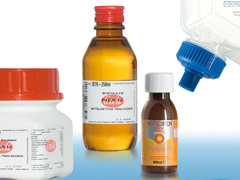 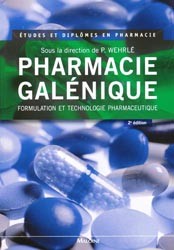 B/ LA PHARMACIE GALÉNIQUE :               C’est l’étude des modes          de préparation et des formes sous lesquelles                   les médicaments sont administrés aux malades.
C/ La PARAPHARMACIE : Ensemble des articles vendus en pharmacie        à l'exclusion des médicaments et des autres produits spécifiquement du ressort du pharmacien : (ex: maquillage, crème solaire, purées amaigrissantes, pèse-personne… etc .
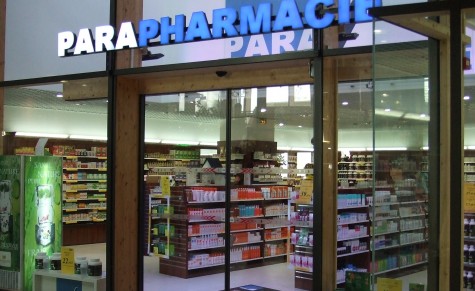 IV- QU’EST-CE QUE LA PHARMACOLOGIE ?
LA PHARMACOLOGIE : 
Étudie l’ensemble des connaissances scientifiques sur l’action biochimique des médicaments dans l’organisme humain et ou animal. Elle a aussi pour objet d’études :  
° Propriétés du médicament.° Mécanismes d’action du médicament.° Le sort du médicament dans 
   l’organisme.° Les applications thérapeutiques.° Les effets indésirables.° Les indications et les contre-  
   indications.
Si la pharmacologie est 
la science qui étudie les médicaments. Ceux-ci, constituent l’arme principale dont disposent les médecins pour guérir ou soulager       leurs malades.
Elle est aussi, 
« la science qui traite la source des propriétés physiques et chimiques, des effets biochimiques et physiologiques, des mécanismes d'action et des usages thérapeutiques des médicaments » .
La pharmacologie médicale se subdivise en spécialités multiples :
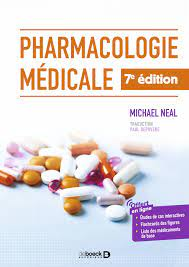 A- LA PHARMACOLOGIE MOLÉCULAIRE : elle étudie les effets membranaires et cytosoliques.B- LA PHARMACOCINÉTIQUE : elle étudie le devenir des médicaments au sein des organismes vivants.
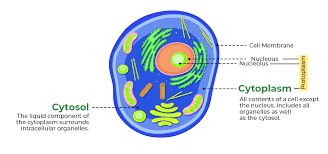 C- LA PHARMACODYNAMIE : étudie les effets des médicaments sur les systèmes biologiques.D- LA CHRONOPHARMACOLOGIE : étudie l’effet des médicaments sur les cycles biologiques circadien (ex: sommeil...)







E- PHARMACOLOGIE CLINIQUE : étudie les médicaments et leurs effets sur les êtres humains.
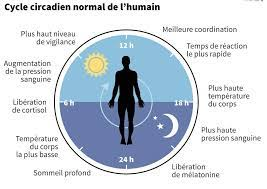 F- LA PHARMACOVIGILANCE : étudie les effets indésirables des médicaments.G- LA PHARMACODÉPENDANCE :  étudie les abus ou dépendance aux substances psycho-actives ( ex: les addictions).H- LA TOXICOLOGIE : étudie les effets des surdosages médicamenteux.I- LA PHARMACO-ÉPIDÉMIOLOGIE : étudie les effets des médicaments sur les populations.
J- LA PHARMACO-ÉCONOMIE : étudie les effets économiques des médicament.K- LA PHARMACOGÉNÉTIQUE : étudie les relations entre le gènes et les  médicaments.L- LA PHARMACOLOGIE SOCIALE : étudie la consommation des médicaments au sein des sociétés.
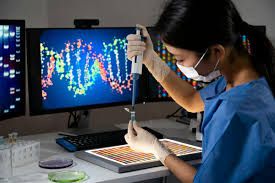 V - QU’EST-CE QU’UN MÉDICAMENT ?
Le médicament est toute substance ou composition  présentée comme possédant des propriétés préventives ou curative à l’égard des maladies humaines  ou animales. C’est aussi, tout produit pouvant être administré à l’homme ou l’animal en vue d’établir un diagnostic médical, restaurer, corriger ou modifier leurs fonctions organiques.
l’article 170 de la loi algérienne 85-05 DU 16/02/1985 relative à la promotion de la santé, définit le médicament               comme suit :
« On entend par médicament,  toute substance ou composition présentée comme possédant des propriétés curatives ou préventives à l’égard des maladies humaines ou animales, tous produits pouvant être administrés à l’homme ou à l’animal en vue d’établir un diagnostic médical ou de restaurer, corriger, modifier leurs fonctions organiques. »
L'acte de naissance d’un médicament de spécialité pharmaceutique est soumis à une décision administrative qu’on appelle : 
   AUTORISATION DE MISE SUR LE MARCHÉ 
    (AMM).
La vie d’un médicament passe par un ensemble d’étapes durant environ 15ans.1ère étape : démarrage de la recherche publique ou privée et étude des marchés.2ème étape : Screening c’est-à-dire triage rapide de la molécule de choix.3ème étape : Pharmacologie expérimentale  c’est-à-dire une fois le tri de la molécule est effectué, elle est utilisée d’abord chez l’animal ensuite chez l’être  humain.
L’étape expérimentale passe par trois phases:PHASE I: C’est déterminer les doses tolérées chez des sujets sains et sur des patients (malades).PHASE II: Elle a pour Objectifs d’établir la relation dose-effet du produit sur un petit nombre de patients (malades).PHASE III : C’est la démonstration de l’efficacité  et de la tolérance du produit dans les conditions d’utilisation les plus larges.
Lorsque les études montrent que le médicament présente un bénéfice potentiel pour les patients et pour les laboratoires, le producteur demande alors une autorisation pour le commercialiser AMM  sur laquelle sont mentionnées clairement  :1/- Les indications thérapeutiques.2/- Les modalités d’administrations.                                        (doses, rythme, durée, … )3/- Les précautions d’emploi.4/- Les contre-indications.
Le médicament  peut être utilisé :1/- A titre préventif : ex: vaccins comme      prévention des maladies…2/- A titre substitutif : ex: vitamines,      insuline… 3/- A titre curatif : pour éliminer les causes       des maladies. 4/- A titre correctif : pour réduire les      conséquences de certaines maladies                        (diabète, maladies C.V, troubles       psychiatriques ) ou retarder leur       évolution (cancer, sida, Alzheimer ,       rhumatismes).
VI - DE QUOI EST COMPOSÉ UN MÉDICAMENT ?
Un médicament comprend une partie responsable de ses effets sur l’organisme humain : UNE SUBSTANCE ACTIVE, et le plus souvent, une partie inactive faite D’UN OU PLUSIEURS EXCIPIENTS.
a) LA SUBSTANCE ACIVE:   Une substance active, principe actif ou ingrédient actif désigne une substance chimique qui entre dans la composition d'un médicament parce que ce composé bioactif a un effet thérapeutique ou préventif.









b) L’EXCIPIENT :   joue  un rôle dans l'absorption (assimilation) et la stabilité du médicament et conditionnant son aspect, sa couleur et son goût.
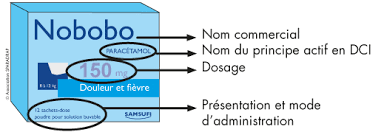 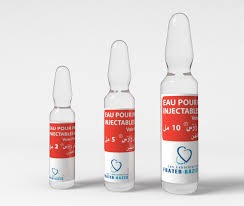 La Dénomination des médicaments :On distingue trois dénominations pour                un médicament :1/-  LE NOM CHIMIQUE qui correspond à la         formule chimique ; exemple : acide       acétyle salicylique.2/- LA DÉNOMINATION COMMUNE        INTERNATIONALE (DCI):  exemple Aspirine3/- LE ou LES  NOMS COMMERCIAUX :  exemple      Aspégic*, Kardégic*, etc.
VII - QU’EST-CE QU’UN MÉDICAMENT GÉNÉRIQUE  ?
On désigne par médicament générique toute spécialité dont la composition en principe(s) actif(s) est essentiellement similaire au médicament princeps tant sur le plan qualitatif et quantitatif.
Il est présenté sous la même forme pharmaceutique et que lorsque nécessaire  la bioéquivalence avec           le princeps a été démontrée.
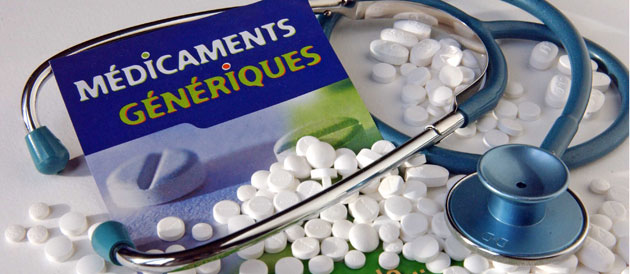 ALORS, UN MEDICAMENT PRINCEPS, C’est  tout produit pharmaceutique original (le premier prototype).
Exemple: AMOXICILLINENom de la marque: CLAMOXYL par le laboratoire GlaxoSmithKline (princeps)Générique : AMOXYPEN fabriqué par SAIDAL (Générique).
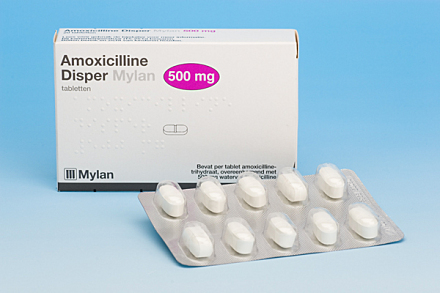 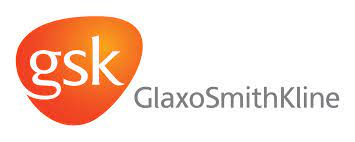 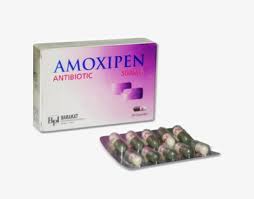 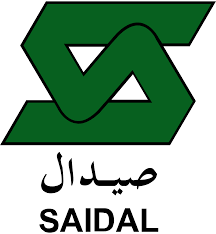 VIII – D’OÙ EST L’ORIGINE            DES  MÉDICAMENTS  ?
LES MÉDICAMENTS PEUVENT AVOIR               PLUSIEURS ORIGINES : A - Une origine NATURELLE. B - Une origine SEMI-SYNTHÉTIQUE. C - Une origine SYNTHÉTIQUE.
A - L’ORIGINE NATURELLE : Les principes actifs sont isolés dans ce cas à partir du : 1- L’ANIMAL : Il s’agit essentiellement d’hormones extraites de pancréas de bœuf ou de porc, qu’on utilise dans le traitement palliatif de maladies caractérisées par un déficit sécrétoire.          Exemple :  INSULINE,
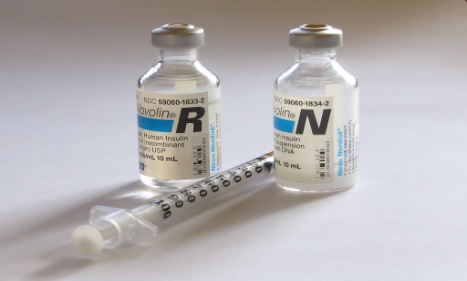 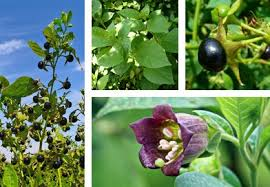 2 -LE VÉGÉTAL : Exemple 1: Atropine , est extraite à partir de la belladone, douée d’activités antispasmodique, anti-sécrétoire, antidiarréhique , utilisé aussi contre le mal de transport. Exemple 2: Codéine, extraite à partir du pavot à opium, douée d’activité antitussive et analgésique .
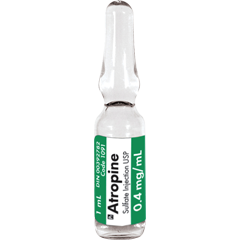 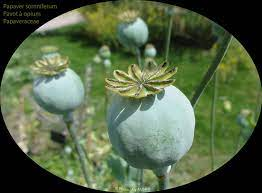 3 - LE MINÉRALE : exemple 1: Sels d’aluminium et de magnésium, pour les  pansements gastriques utilisés comme antiacide par exemple : malox. Exemple 2: sels de lithium, utilisés pour e traitement des dépressions.
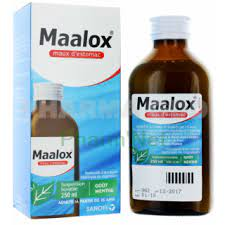 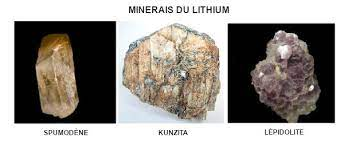 B -  L’ORIGINE SEMI-SYNTHÉTIQUE : l’hémisynthèse est une production de molécules par adjonction de groupements chimique sur une substance naturelle, afin d’améliorer les propriétés pharmacocinétiques et pharmacodynamiques et ou diminuer la toxicité.
Exemple : la pholcodine, substance phénolique de la morphine; elle présente une activité antitussive aussi puissante que la morphine, seulement elle est toxique.
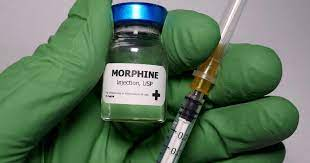 C- Synthétique: molécules nouvelles qu’on ne retrouve pas dans la nature, qui ne dérivent pas de substances naturelles; elles sont obtenues par synthèse chimique totale. exemple:  acébutotol c’est-à-dire le sectral (béta bloquant) pour les pathologies cardiovasculaires.
IX- QU’ELLES SONT LES CLASSIFICATIONS DES MÉDICAMENTS ?
on distingue trois classes de médicaments : a) MÉDICAMENT MAGISTRAL : il est préparé par le pharmacien à la demande du médecin. c’est une sorte de médicaments couramment utilisés par les dermatologues.
B) MÉDICAMENT OFFICINAL: il désigne des médicaments préparés à la pharmacie ou à l’hôpital suivant une prescription du « codex »exemple : la teinture d’iode, la solution d’éosine 2%, mercurochrome, l’alcool chirurgical...etc. N.B/  « le codex » est un manuel où sont représentées                 les préparations pharmaceutiques.
C) MÉDICAMENTS SPÉCIALISÉS: ce sont des médicaments préparés à l’avance par l’industrie pharmaceutique, conditionnés de manière standardisée  et vendus en officine.
CLASSIFICATION DU MEDICAMENT : TABLEAU A : PRODUITS TOXIQUES ; TABLEAU B : PRODUITS STUPÉFIANTS ; TABLEAU C : PRODUITS DANGEREUX.
X- QUEL EST L’OBJECTIF THÉRAPEUTIQUE DU MÉDCAMENT ?
OBJECTIF N°1 : ►le médicament a un effet sur les symptômes de la maladie sans agir sur les causes : (effet symptomatologique). Exemple : Aspirine, supprime ou diminue la douleur sans guérir la maladie dentaire causée par la carie ou par inflammation de la gencive.
OBJECTIF N° 2:Le médicament est prescrit sous une forme de posologie. Elle désigne la quantité de médicament par jour et par prise pour obtenir l’effet thérapeutique sans toxicité.● 1mg/ Kg de poids sur les 24h             chez l’adulte.● En m2 de surface corporelle             sur  24h chez l’enfant.                              S.C = (4 P + 7) / (P + 90).
OBJECTIF N° 3:les critères d’efficacité d’un médicament peuvent être subjectifs (se sentir mieux), soit objectifs basés sur les signes biologiques et cliniques.
☺les signes cliniques : amélioration de l’état général, disparition des signes d’affection, normalisation de la pression artérielle…etc. ☺les signes biologiques : avec comme exemple, la diminution du taux du glucose dans le sang (glycémie) lors de la prise d’hypoglicémiants.
LE MÉDICAMENT EST CONSIDÉRÉ             INNÉFICACE LORSQUE:❶ Le malade ne suit pas convenablement son traitement. ❷ Une mauvaise adaptation du traitement: utilisation d’un antibiotique inefficace contre un germe résistant. ❸ Utilisation d’un autre médicament en même temps, pouvant neutraliser  le premier par l’effet d’interaction.
XI- GÉNÉRALITÉS SUR LES PSYCHOTROPES :
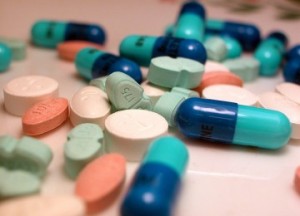 La meilleure classification clinique des psychotropes a été proposée par J.DELAY & P.DENIKER : ❶ LES PSYCHOLEPTIQUES                     (diminuent l’activité mentale). ❷ LES PSYCHOANALEPTIQUES             (Stimulent l’activité mentale). ❸ LES PSYCHODYSLEPTIQUES                              (Onirogènes pour l’activité mentale).
Les psychotropes sont l’ensemble des substances chimiques d’origine naturelle ou artificielle, qui ont un tropisme « psychologique », c’est-à-dire susceptible de modifier l’activité mentale.
LES PRINCIPAUX PSYCHOTROPES       UTILISÉES  EN PSYCHIATRIE SONT :   1. LES ANTIPSYCHOTIQUES,  2. LES ANTIDÉPRESSEURS,  3. LES THYMORÉGULATEURS,  4. LES ANXIOLYTIQUES,  5. LES HYPNOTIQUES,  6. LES PSYCHOSTIMULANTS.
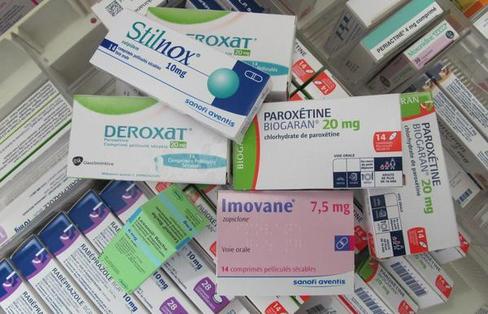 I- LES ANTIPSYCHOTIQUES:
les antipsychotiques sont indiqués dans le traitement des troubles psychotiques (troubles schizophréniques et troubles délirants persistants) et certains d’entre eux sont indiqués à visée antimaniaque et antidépressive dans les troubles bipolaires (ex: psychose maniaco-dépressive).
SUR LE PALAN PHARMACOLOGIQUE,                            LA CARACTÉRISTIQUE COMMUNE DE TOUS LES ANTIPSYCHOTIQUES EST D’ÊTRE ANTAGONISTE DES RÉCEPTEURS DOPAMINERGIQUES DE TYPE D2.
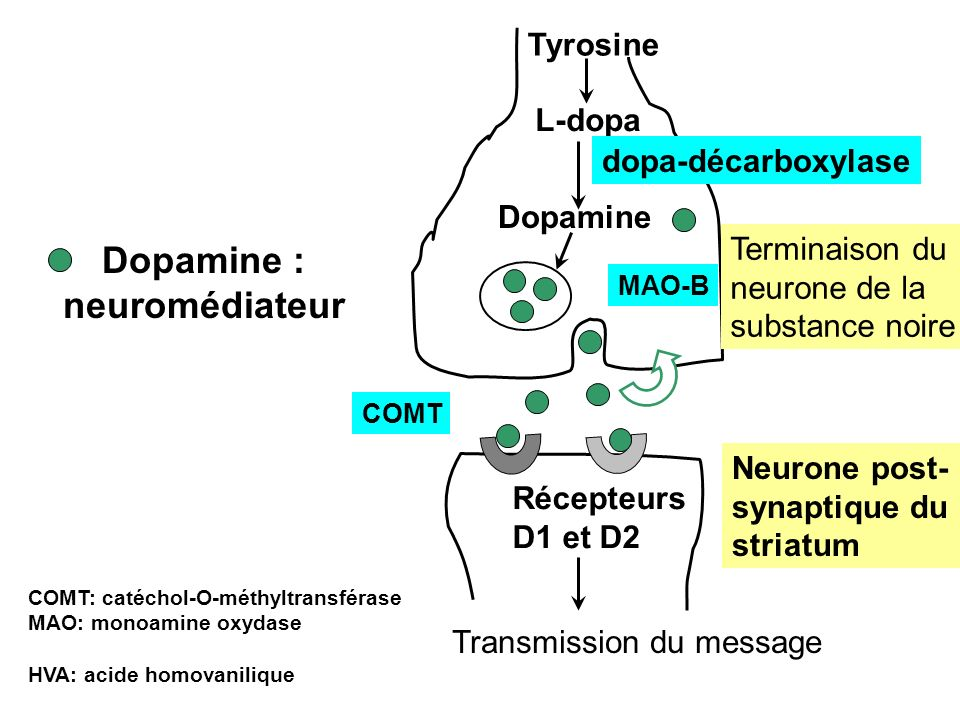 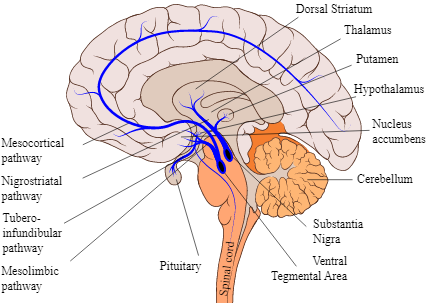 I.1- LES ANTIPSYCHOTIQUES DE        PREMIÈRE GÉNÉRATION : - CHLORPROMAZINE (LARGACTIL®)- CYAMÉMAZINE (TERCIAN®)- ALIMÉMAZINE (THÉRALÈNE®)- LÉVOPROMAZINE (NOZINAN®)- HALOPÉRIDOL ( HALDOL®)
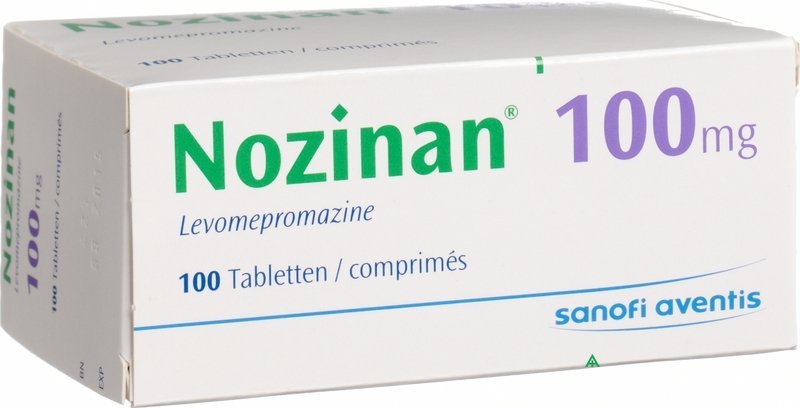 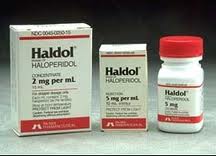 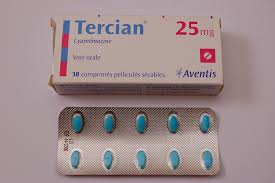 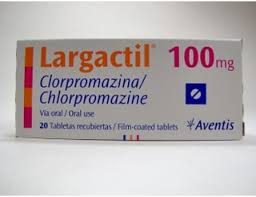 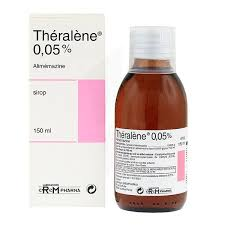 1.2 - LES ANTIPSYCHOTIQUES DE              DEUXIÈME GÉNÉRATION : - AMISULPRIDE     (SOLIAN ®)- LOXAPINE           (LOXAPAC®)- OLANZAPINE      (ZYPREXA®)- CLOZAPINE         (LEPONEX®)- QUETIAPINE       (XEROQUEL®)- RISPÉRIDONE     (RISPERDAL®)- PALIPERIDONE   (XEPLION®)- ARIPIPRAZOLE   (ABILIFY®)
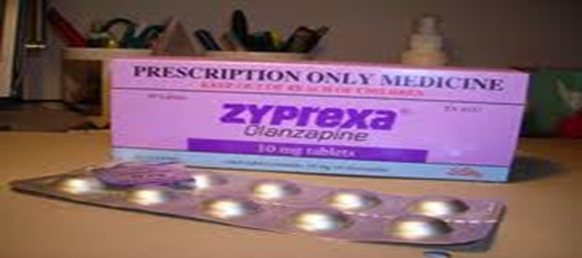 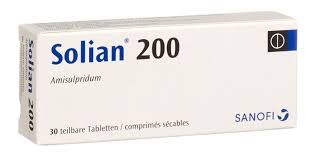 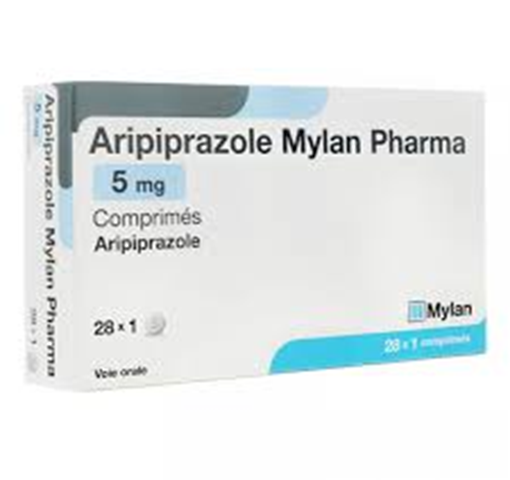 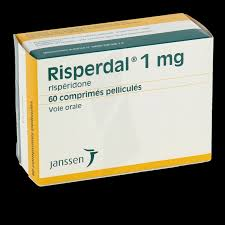 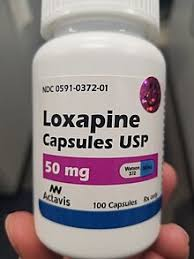 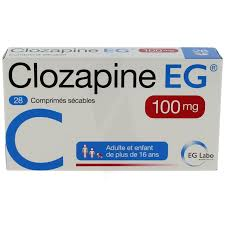 I.3- MODALITÉS DE PRESCRIPTION         DES ANTIPSYCHOTIQUES :     INDICATIONS :  a .TROUBLES PSYCHOTIQUES :           •troubles schizo-affectifs,                                         •troubles schizophréniques,          •trouble délirant persistant…b. TROUBLES DE L’HUMEUR:  • épisode maniaque avec ou sans caractéristiques psychotiques, • épisode dépressif caractérisé avec ou   sans caractéristiques psychotiques,
c. traitement symptomatique de courte durée de l’anxiété de l’adulte en cas d’échec des thérapeutiques habituelles (ex: cymémazine)d. Symptômes psycho-comportementaux de la démence.e. États d’agitation psychomotrice.
I.4 - LES CONTRE-INDICATIONS:• Hypersensibilité connue à la molécule;• Bradycardie < 65/minute et hypokaliémie;• Diabète ou intolérance au glucose       ( ex: olanzapine et clozapine)• maladie de parkinson (clozapine privilégié)• Grossesse et allaitement;• Sevrage d’alcool• Des précautions d’emploi sont nécessaires      en cas d’insuffisance cardiaque,     respiratoire, hépatique ou rénale;•  Les interactions médicamenteuses.
I.5-LES RÈGLES GALÉNIQUES : la plupart des molécules (antipsychotiques) sont disponibles par voie orale et par voie intramusculaire . Dans les situations d’urgence , la voie d’administration orale doit être privilégiée et en cas d’impossibilité, la voie intramusculaire peut-être choisie.
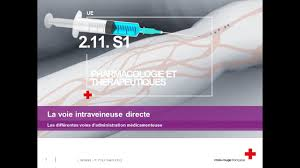 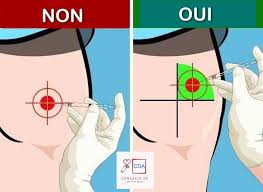 Pour certains molécules (antipsychotiques) une forme intramusculaire à libération prolongée  existe, on parle de « formes retard » qui peuvent être proposées au patient dans l’objectif d’améliorer l’observance. Attention, ces formes retard ne peuvent être mises en place qu’après une période de stabilisation clinique avec le traitement per os.
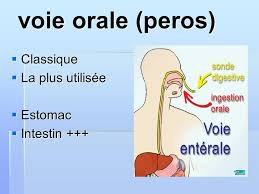 I.6- BILAN PRÉ-THÉRAPEUTIQUE :Le bilan pré-thérapeutique  avant un traitement antipsychotique est guidé par la recherche de contre indications  et par le bilan « métabolique » afin de dépister , de suivre l’évolution et éventuellement de traiter un trouble métabolique possiblement induit ou aggravé par ce traitement.
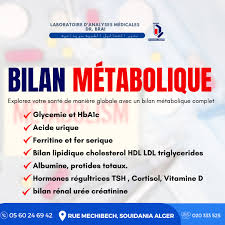 Un bilan clinique s’effectue par :- recherche par l’interrogatoire des antécédents du patient, notamment les antécédents personnels et familiaux d’obésité, de dyslipidémie, de maladie cardiovasculaire.Un bilan biologique standard :fns, glycémie à jeun, prolactinémie, ecg…etc.
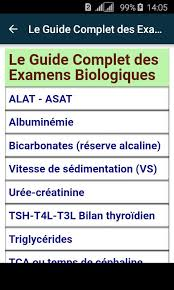 L'ASPARTATE  AMINOTRANSFÉRASE 
(ASAT) et 
L'ALANINE AMINOTRANSFÉRASE 
(ALAT) sont des enzymes qui se trouvent dans les cellules de l'organisme. 
Si les ALAT sont relativement spécifiques au foie, on peut également retrouver les ASAT au niveau des muscles squelettiques, du cœur, des reins, 
du cerveau et du pancréas.

Transférase = une réaction de transfert est la suivante :                                   A - X + B → A + B - X. 
Dans l'exemple, A est le donneur et B est l'accepteur
I.7- LES REGLES DE PRESCRIPTION                        DES  ANTIPSYCHOTIQUES: ► Au moment de l’initiation, il est     recommandé de débuter toujours avec un     antipsychotique de 2ème génération.►  Il faut privilégier la molécule qui      présente le moins d’effet indésirable.► Rechercher la posologie efficace et la     monothérapie.► Le recours à des antipsychotiques à visée sédative par voie intramusculaire doit être réservé aux états d’agitations sévères.
I.8- LA DUREE DU TRAITEMENT :► Après un épisode psychotique unique,  il est recommandé au psychiatre de poursuivre le traitement au moins 2 ans après avoir obtenu la rémission totale des symptômes psychotiques; voir 5 ans après la rémission totale des symptômes psychotiques.
I.9- LES MODALIRTÉS DE SURVEILLANCE:►Surveillance de la régression des symptômes cibles lors de l’initiation du traitement.► Surveillance de l’absence de nouvel épisode lors du traitement d’entretien.► Surveiller la tolérance.
I.10- LES EFFETS INDÉSIRABLES                 NEUROLOGIQUES :► En dehors des AVC et de crises épileptiques, les effets indésirables neurologiques surviennent surtout avec  les antipsychotiques de première génération.►Les dystonies (dyskinésies) aigues s’observent à l’initiation ou lors du changement de posologie. ► Le syndrome parkinsonien repose sur la triade akinésie, hypertonie, et tremblement se manifeste si le traitement passe de la première génération à la deuxième génération.
► Les dyskinésies tardives  sont des mouvements anormaux , involontaires, répétitifs  et incontrôlables touchant la face ( mouvements de mastication) et les membres (balancement, mouvement choréo-athétosiques). Leurs survenue est imprévisible (souvent après plusieurs mois, voire plusieurs années de traitement). Elles sont parfois irréversibles.► Une crise convulsive iatrogène. Le seuil épiletogène est abaissé  de manière différente selon les molécules . la CLOZAPINE présente un risque élevé.
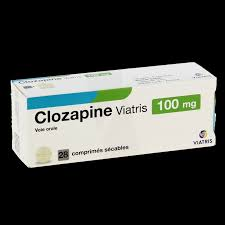 I.11- LE SYNDROME MALIN DES                     NEUROLEPTIQUES :Cliniquement, il associe un mode de début rapide et progressif : ► Une hyperthermie  (40° à 41°) ou une      hypothermie ( < 36°);► Une rigidité extrapyramidale; ► Des sueurs profuses► Une tachycardie; ► Une hypotension artérielle;► Des troubles de la vigilance;► Des troubles cardiorespiratoires;► Des possibles convulsions.
Chez un patient sous antipsychotique, une hyperthermie avec un syndrome confusionnel doit faire évoquer un syndrome malin et doit faire suspendre immédiatement le traitement.Le patient doit être informé des bénéfices attendus ainsi que des effets indésirables pouvant survenir. Il est également informé  qu’il s’agit d’un traitement qu’il doit prendre tous les jours , et qui ne peut être arrêté brutalement.
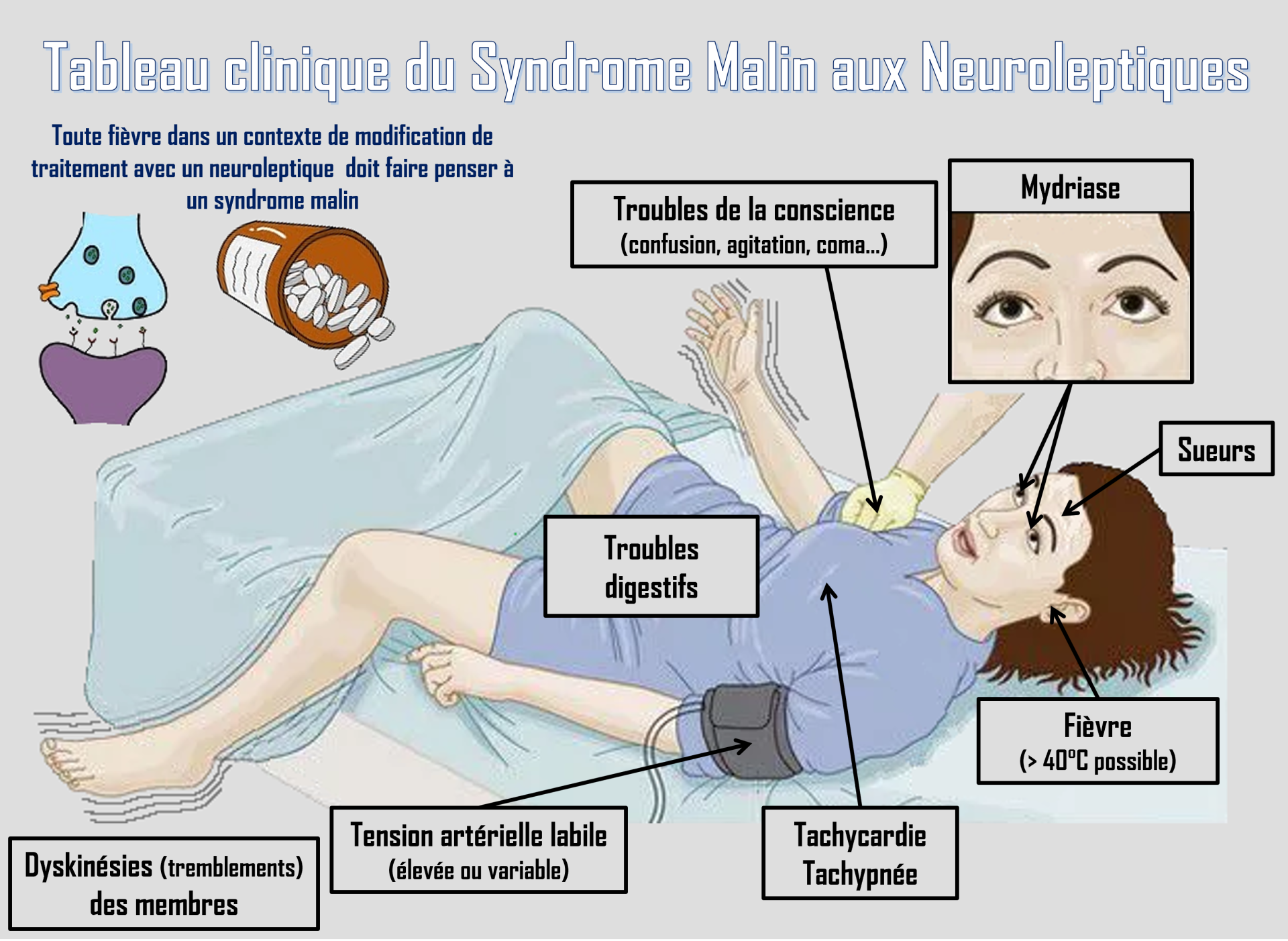 II- LES ANTIDÉPRESSEURS :
Les antidépresseurs sont des psychotropes indiqués dans le traitement des troubles dépressifs  et des troubles anxieux. La classification des antidépresseurs se distingue selon leurs mécanismes d’actions:
► Les inhibiteurs de la recapture de la      sérotonine (ISRS) ;
► les inhibiteurs de la recapture de la     sérotonine et de la noradrénaline 
    (IRSNA) ;
► Les imipraminiques ou les tricycliques 
    (inhibiteurs moins sélectifs de la 
    sérotonine, noradrénaline et 
    dopamine) ;
► les inhibiteurs de la monoamine 
    oxydase (IMAO).
A- Les principales molécules des antidépresseurs : ► LES ISRS = - escitalopram (seroplex®) - sertraline (zoloft®) - paroxétine (déroxat®); ►LES IRSNA =  - venlafaxine (effexor®)- les imipraminiques = amitriptyline   (laroxyl®) - clomipramine (anafranil®);
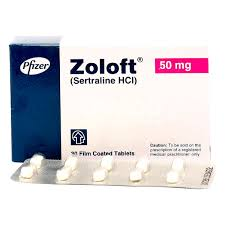 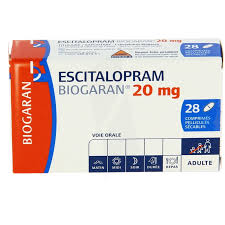 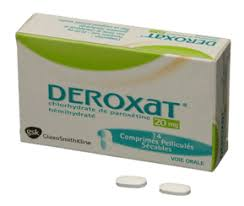 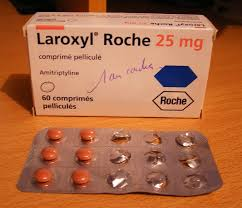 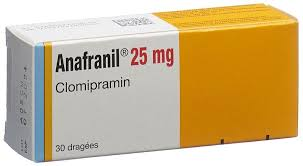 B- LES MODALITÉS DE PRESCRIPTION :  1- troubles de l’humeur :       - épisode dépressif caractérisé.      - trouble dépressif récurrent.  2- Trouble anxieux :       - trouble anxieux généralisé ,        - trouble panique      - trouble phobique      - trouble de stress post-traumatique      - trouble obsessionnel compulsif
3- douleurs neuropathiques; 4- céphalées rebelles et migraines; 5- troubles du sommeil ( narcolepsie      avec catalepsie, énurésie…).
C- BILAN PRÉ-THÉRAPEUTIQUE : - Pour les ISRS et les ISRNA : pas de bilan paraclinique systématique.- Pour les imipraminiques : ecg, bilan rénal, bilan hépatique, eeg si antécédent d’épilepsie, un bilan ophtalmologique est également réalisé en cas de risque de glaucome à angle fermé .
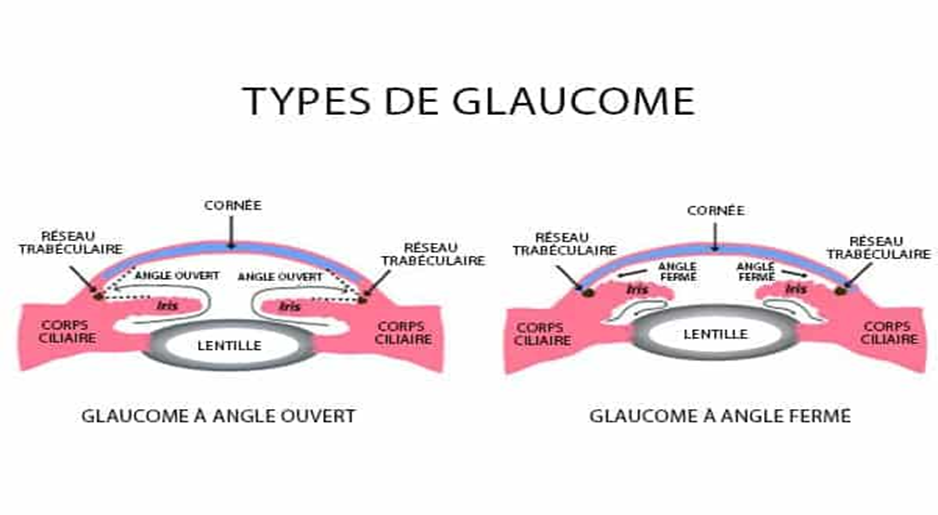 D- durée du traitement : elle est d’au moins 6 à 8 mois après la rémission d’un épisode dépressif caractérisé. En cas de trouble dépressif récurrent  et/ou de troubles anxieux, le traitement est indiqué pour une durée plus longue              (2 ans pour le tdr). Les posologies seront diminuées progressivement pour éviter le syndrome d’arrêt des antidépresseurs : - anxiété – irritabilité – perturbations du sommeil – sensations vertigineuses…etc.
III- LES THYMORÉGULATEURS:
LES THYMORÉGULATEURS sont des stabilisateurs de l’humeur dont l’action principale est la diminution de la fréquence , de la durée  et de l’intensité des épisodes thymiques (maniaque ou dépressif). On distingue :          • LES SELS DE LITHIUM: (carbonate de        lithium (teralithe®);    • Certains ANTIÉPILEPTIQUES :           DIVALOPRATE DE SODIUM (depakote®)       VALPROMID (depamide®) ;      CARBAMAZÉPINE (tegretol®)        LAPOTRIGINE (lamictal®).
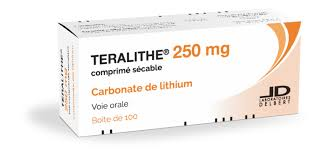 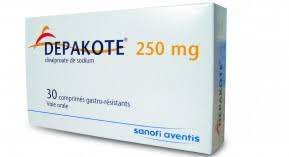 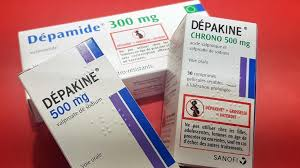 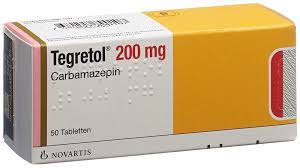 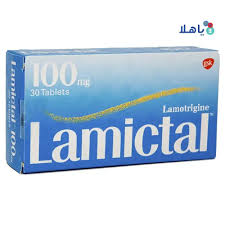 III.I – LES MODALITÉS DE PRESCRIPTIONS:  Les thymorégulateurs sont indiqués :         1. Dans le traitement curatif de l’épisode maniaque ou dépressif caractérisé dans la cadre d’un trouble bipolaire.         2. Dans le traitement préventif de la récidive dans le trouble bipolaire et le trouble schizo-affectif.
LE TROUBLE BIPOLAIRE est un « trouble de l'humeur » caractérisé par une succession d'épisodes maniaques et dépressifs. Il se distingue en T.B:TYPE 1 ; T.B: TYPE 2                  et T.B: Non spécifié. LE TROUBLE SCHIZO-AFFECTIF, schizophrénie dysthymique ou psychose aiguë schizo-affective, est un trouble mental associant des symptômes d'un trouble bipolaire et des symptômes d'une schizophrénie. La schizophrénie dysthymique affecte plus particulièrement la cognition et l'émotion.
III.II- LES RÈGLES DE PRESCRIPTIONS : La voie d’administration orale est la seule possible pour le lithium et les antiépileptiques. Pour le lithium,           il existe une forme à libération immédiate (250mg) nécessitant plusieurs prises par jour, et une forme de libération prolongée (400mg) en une seule prise quotidienne.
Le bilan biologique pré-thérapeutique avant un traitement thymorégulateur est guidé par la recherche de contre-indications et d’interactions médicamenteuses : - FNS (formule de numération sanguine);- GLYCÉMIE à jeun (0,70 ≈ 1g – le diabète est à 1,26 g) ;- CALCÉMIE; - IONOGRAMME SANGUIN (sodium (Na+), potassium (K+), chlore (Cl-), parfois associés aux bicarbonates) ; - ECG…etc. - BILAN THYROÏDIEN (dosage de la    thyréostimuline (TSH), produite   par l'hypophyse (T3 et T4) ;
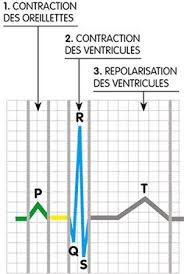 IV-  LES ANXIOLYTIQUES :
LES ANXIOLYTIQUES sont indiqués en cas de manifestations anxieuses intenses et invalidantes. On distingue plusieurs classes de médicaments anxiolytiques:  A - LES ANXIOLYTIQUES      BENZODIAZÉPINIQUES.  B - LES ANXIOLYTIQUES NON      BENZODIAZÉPINIQUES.
A- LES ANXIOLYTIQUES (BENZODIAZÉPINES) :les benzodiazépines constituent la classe principale des anxiolytiques. Elles facilitent la transmission GABAergique (Gamma aminobutyrique acide) et permettent de diminuer l’hyperexcitabilité neuronale associée à l’anxiété. Cette propriété leur confère des effets :     * Anxiolytiques;     * Sédatifs;     * Anticonvulsifs;    * Myorelaxant;    * Amnésiants;    * Orexygène.
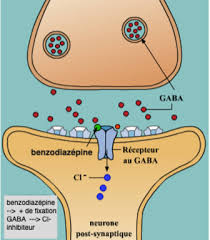 IV.I- LES PRINCIPALES MOLÉCULES DE BENZODIAZÉPINES SONT : - OXAZÉPAM     (SERESTA®)- LORAZÉPAM   (TEMESTA®)- ALPRAZOLAM (XANAX®)- DIAZÉPAM       (VALIUM®)
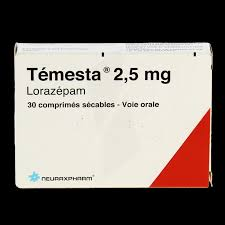 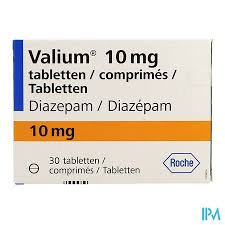 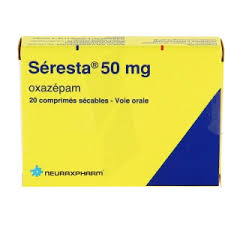 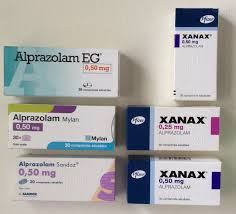 IV.II- LES PRINCIPALES INDICATIONS SONT : - Traitement symptomatique des       manifestations anxieuses intenses et/ou    invalidantes. - Traitement préventif dans le cadre du   sevrage de l’alcool.- Traitement des crises convulsives et des   épilepsies.- Douleurs neuropathiques.
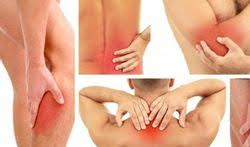 IV.III- CONTRE-INDICATIONS ET INTERACTIONS MÉDICAMENTEUSES:
Pour les ANXIOLYTIQUES la voie orale doit être privilégiée. En cas d’impossibilité la voie IM peut être choisie. Alors que la voie IV lente est rarement utilisée en pratique.
IV.IV- LE BILAN PRÉ-THÉRAPEUTIQUE : l’interrogatoire et l’examen clinique doivent s’attacher à éliminer toute contre indication. Ainsi que toute interaction médicamenteuse.
IV.V- LES RÈGLES DE PRESCRIPTIONS DOIVENT ÊTRE RESPECTÉES:   - Pas de benzodiazépines sans le respect de     la posologie recommandée à des doses     minimales efficaces.    -  Il n’y a pas lieu d’associer deux       benzodiazépines.    - Un benzodiazépine ne peut être reconduit      après 04 semaines.    - L’arrêt du benzodiazépine doit être      toujours progressif , sur une durée      adaptée à la durée du traitement.
- La durée de prescription maximale règlementaire (incluant la période de sevrage) est de 4 à 12 semaines pour les benzodiazépines.- La prescription des benzodiazépines ne doit pas être reconduite systématiquement, ni être arrêtée brutalement après un traitement de plusieurs semaines.
IV.VI- LES MODALITÉS DE SURVEILLANCE: - Il est indispensable de surveiller la régression des symptômes et de surveiller également les effets indésirables tels que :         • La sédation (somnolence diurne, asthénie, sensation vertigineuse, altération de la vigilance…         • Les altérations cognitives de la mémoire et des capacités de réactions.          • Les perturbations du comportement c’est-à-dire l’effet désinhibiteur favorisé par la consommation d’alcool.
• Les réactions paradoxales, c’est-à-dire       agitation et agressivité favorisées par       la consommation d’alcool chez les       jeunes adultes.     • Les amnésies automatiques qui peuvent       avoir des conséquences médico-légales.    • La dépendance (arrêt du traitement en       cas de perte de l’efficacité).
• En cas d’intoxication aigue  et de surdosage, le pronostic vital peut être menacé . Les signes de surdosage se manifestent principalement par une dépression du SNC pouvant aller de la somnolence jusqu’au COMA.  [ Un antidote est prescrit dans ses conditions : FLUMAZÉNIL (ANEXATE®) ]
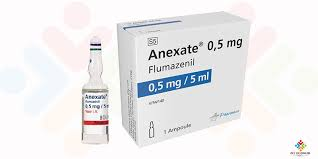 B – LES ANXIOLYTIQUES NON        BENZODIAZÉPINIQUES : Parmi eux on distingue les :  • ANTIHISTAMINIQUES       (HYDROXYZINE : (ATARAX®). • BÉTABLOQUANTS                                      (PROPRANOLOL : (AVLOCARDYL®).  • LA BUSPIRONE (BUSPAR®)
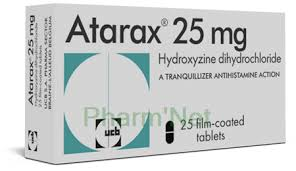 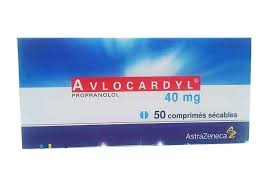 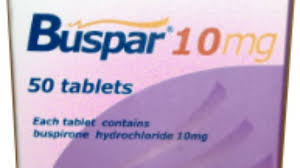 REMARQUE :  - Les antidépresseurs constituent le traitement pharmacologique de fond des troubles anxieux. - certains antipsychotiques comme la CYAMÉMAZINE (TERCIAN®), la LÉVOPROMAZINE (NOZINAN®) présentent un effet anxiolytique et sédatif.
V- LES HYPNOTIQUES :
MERCI POUR VOTRE AIMABLE  ATTENTION« Jamais la psychologie détient         la vérité sur la folie, puisque c’est     la folie qui détient la vérité          de la psychologie »                                 M. Foucault.